Animated Interfaces for List Comparison Medication Reconciliation and Product Comparison
Catherine Plaisant
with Tiffany Chao, Ran Liu, Ben Shneiderman
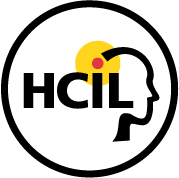 Human-Computer Interaction Lab 
University Of Maryland
SOH-2012
Animated Interfaces for List Comparison Medication Reconciliation and Product Comparison
Catherine Plaisant
with Tiffany Chao, Ran Liu, Ben Shneiderman
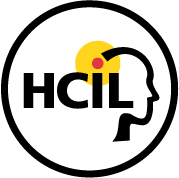 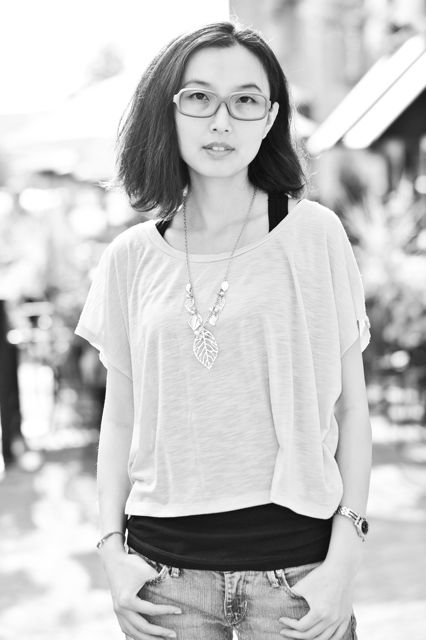 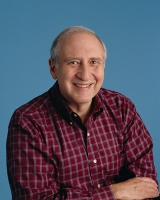 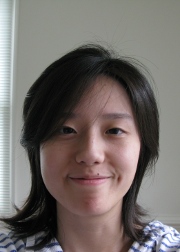 Human-Computer Interaction Lab 
University Of Maryland
SOH-2012
~ Original Motivation ~Medication Reconciliation
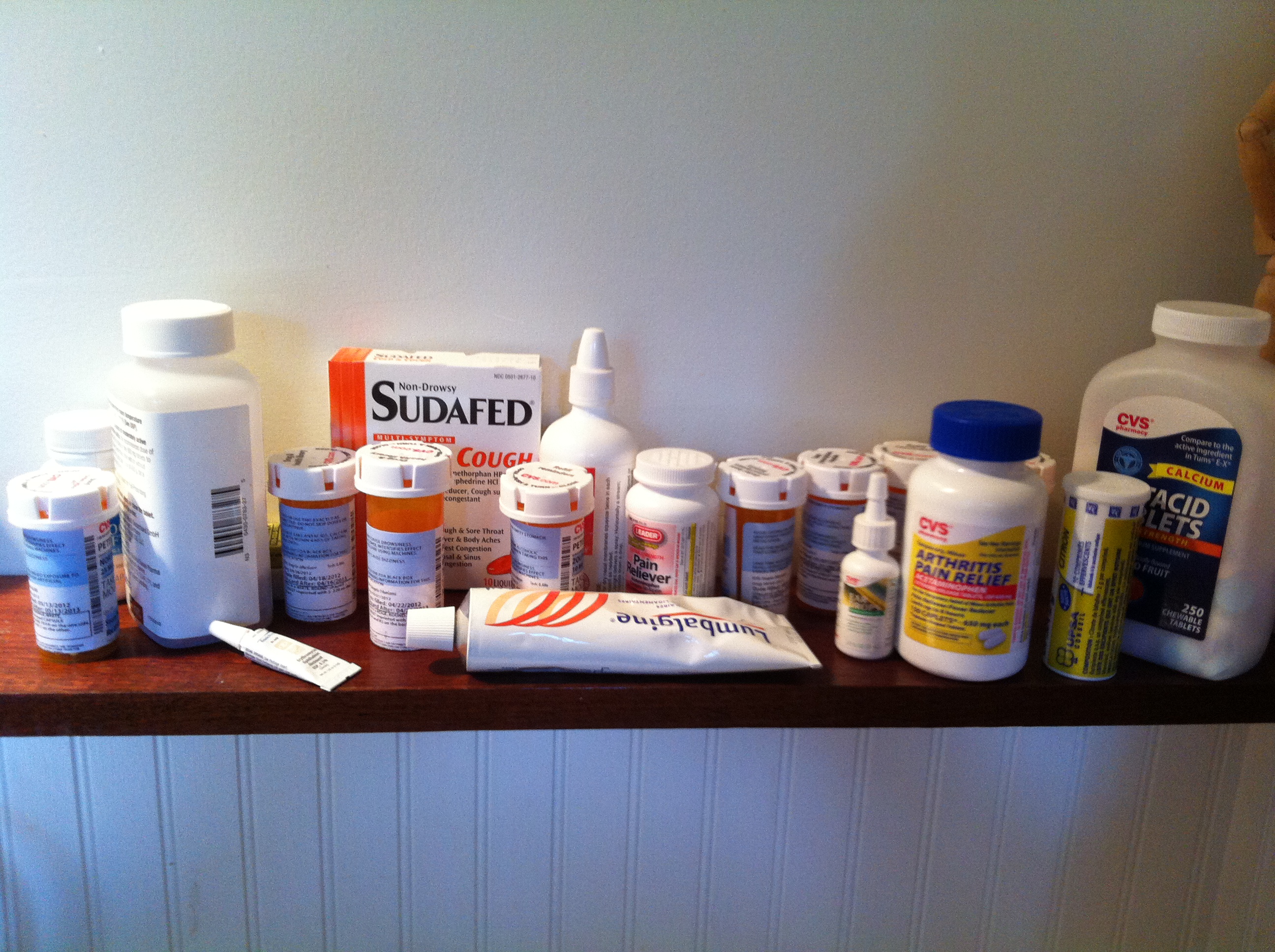 Problem proposed by our sponsor: Office of the National Coordinator for Health Information Technology
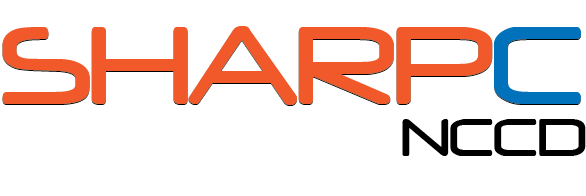 [Speaker Notes: A task doctors are asked to do in many situations:  For example Imagine that this is what the patient told me he was taking last month… but today he is telling you he is taking this]
~ Original Motivation ~Medication Reconciliation
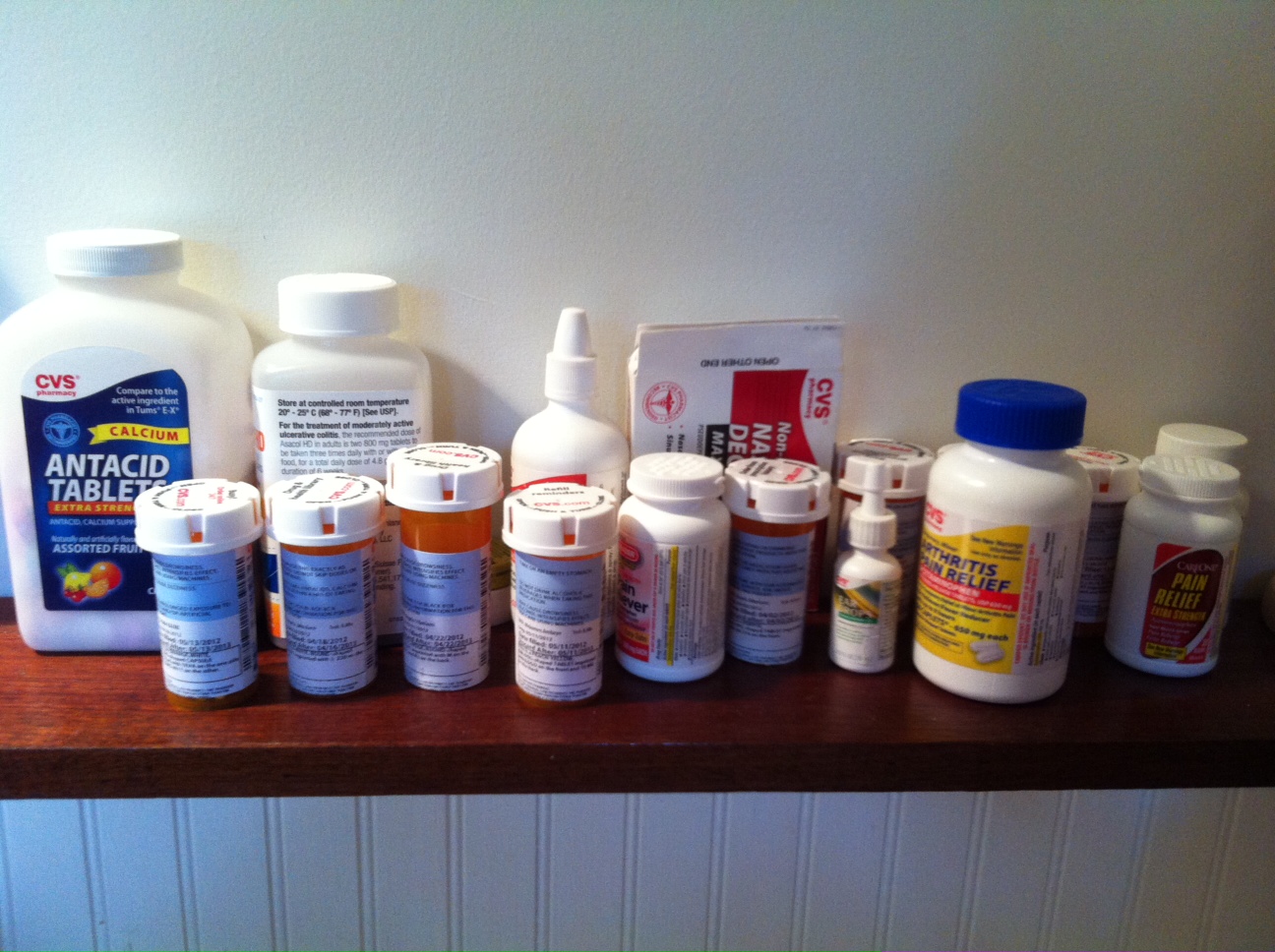 Problem proposed by our sponsor: Office of the National Coordinator for Health Information Technology
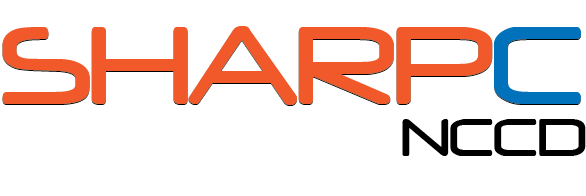 [Speaker Notes: What’s the same, what’d different?]
List 1
List 2
List 1
List 2
compare
List 1
List 2
compare
     

And for each med keep or not?
List 1
List 2
Reconciled list
List 1
List 2
Reconciled list
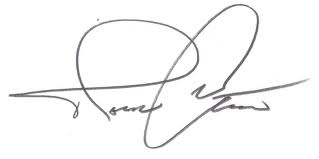 Signoff
~ Many Situations ~e.g.today (interview) vs. last visit (EHR)my EHR vs. Pharmacy systemEHR1 vs. EHR2 During Transitions of Care e.g. Hospital to Home
[Speaker Notes: May be seen as the process of updating or synchronizing lists, it also involves clinical decisions about what drugs to continue or discontinue.  A good example is the reconciliation that needs to take place during transitions of care.  E.g. hosp to home]
Example Scenario :  Hospital Discharge
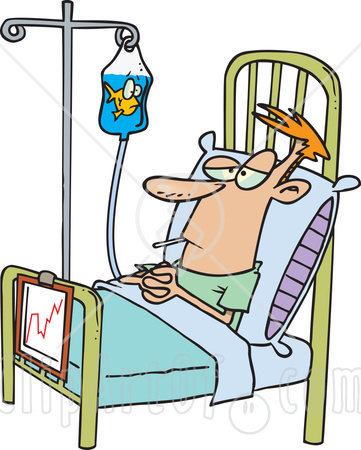 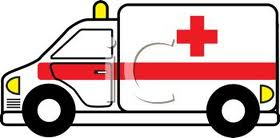 Home Meds reported during Intake Interview
Meds administeredwhile at hospital
Meds patient should take after going home
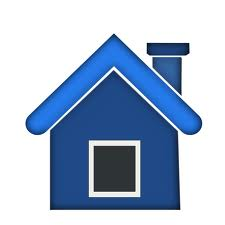 Example Scenario :  Hospital Discharge
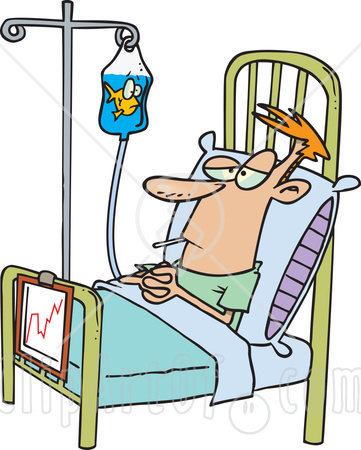 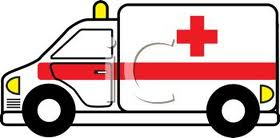 Home Meds reported during Intake Interview
Meds administeredwhile at hospital
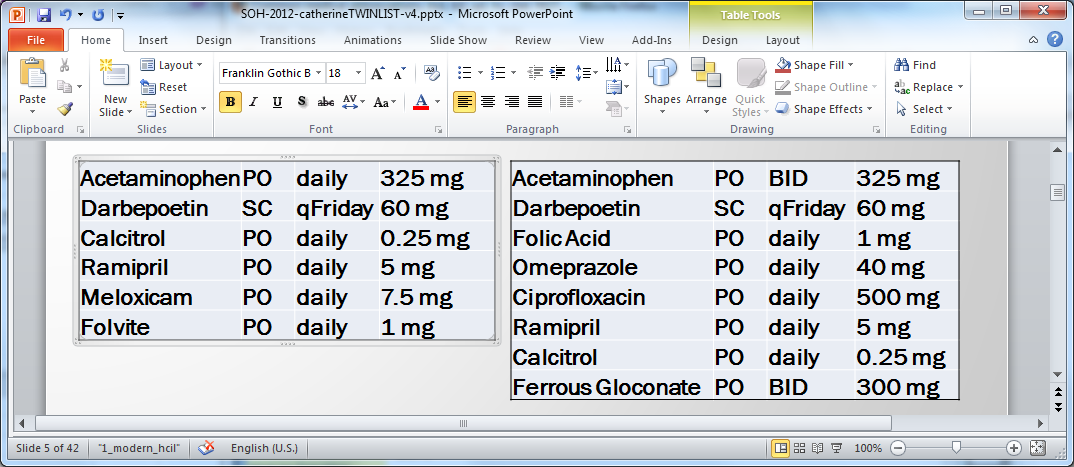 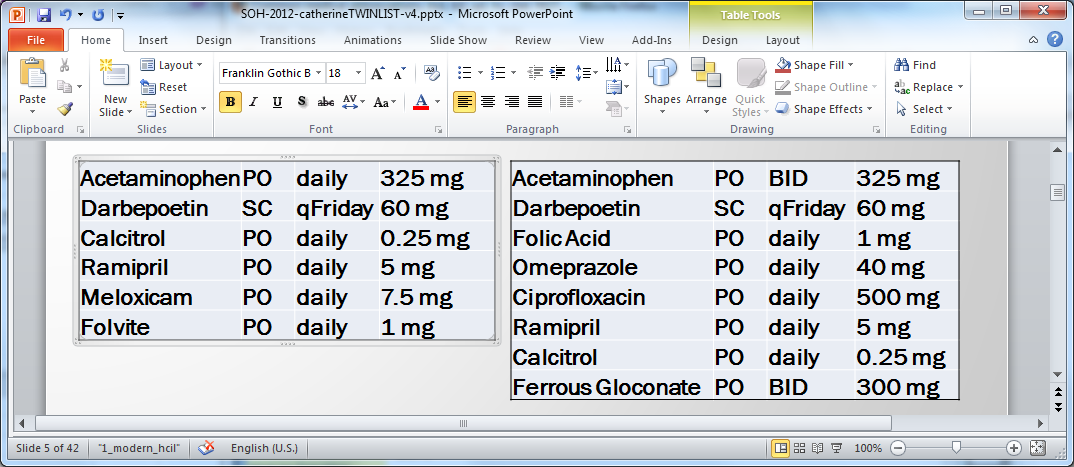 What is unique?
 What is identical?
 What is similar/equivalent?

 What should be stopped/continued?
[Speaker Notes: Some drugs may be the same, but the dosage or frequency may have changed (return to original or continue what was done at hospital?)  NEW drugs at the hospital given when problem was acute and might be stopped.  Some drugs taken at home may have been stopped temporarily (like vitamins or supplements)]
Example Scenario :  Hospital Discharge
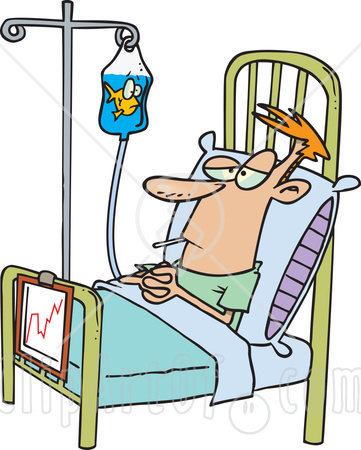 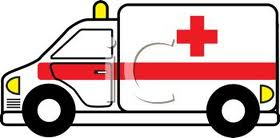 Home Meds reported during Intake Interview
Meds administeredwhile at hospital
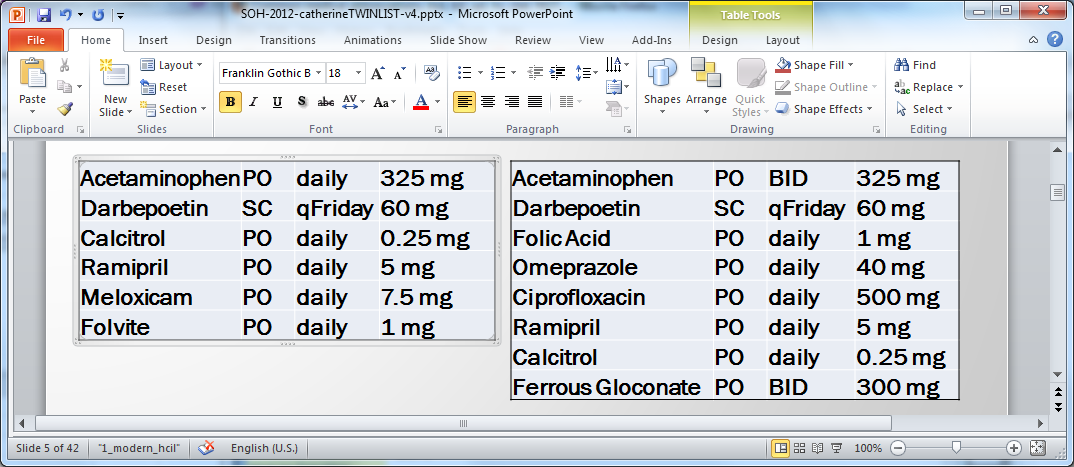 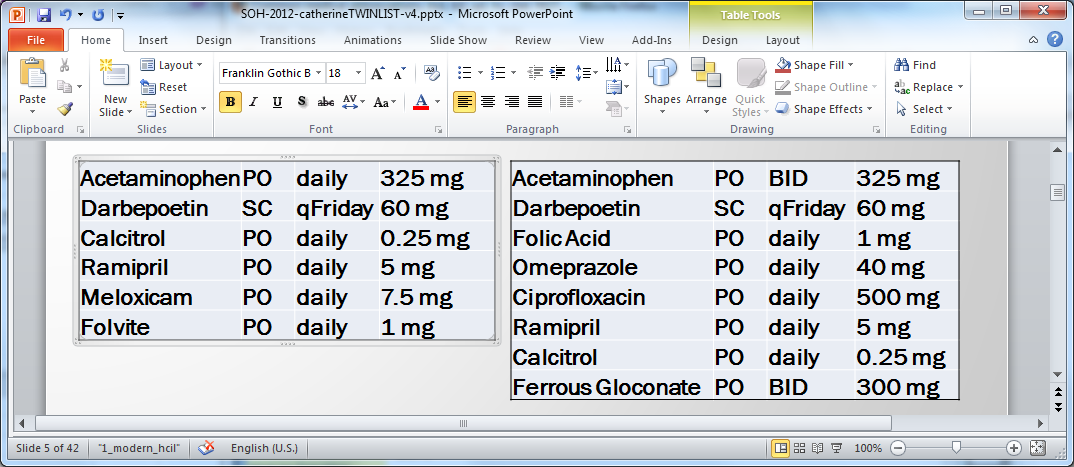 [Speaker Notes: Some drugs may be the same, but the dosage or frequency may have changed (return to original or continue what was done at hospital?)  NEW drugs at the hospital given when problem was acute and might be stopped.  Some drugs taken at home may have been stopped temporarily (like vitamins or supplements)]
Example Scenario :  Hospital Discharge
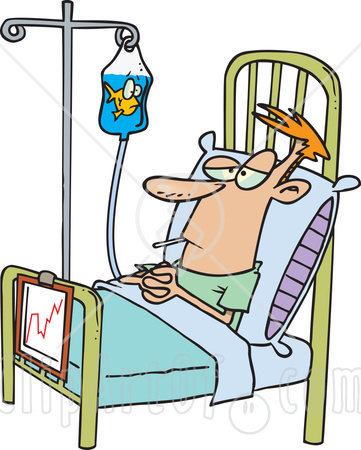 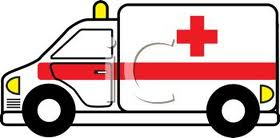 Home Meds reported during Intake Interview
Meds administeredwhile at hospital
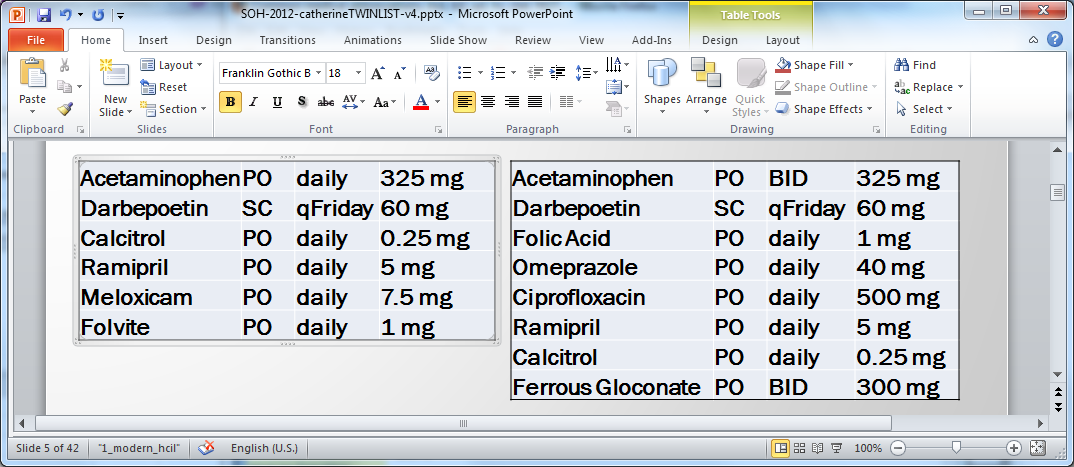 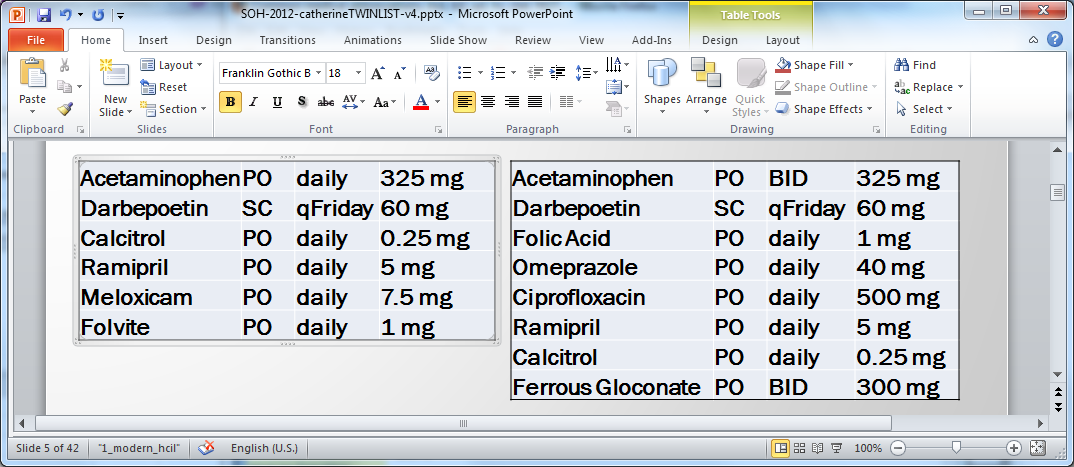 [Speaker Notes: Some drugs may be the same, but the dosage or frequency may have changed (return to original or continue what was done at hospital?)  NEW drugs at the hospital given when problem was acute and might be stopped.  Some drugs taken at home may have been stopped temporarily (like vitamins or supplements)]
Example Scenario :  Hospital Discharge
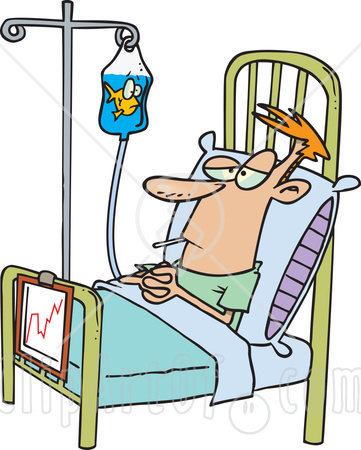 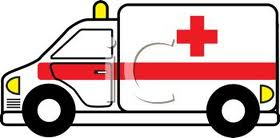 Home Meds reported during Intake Interview
Meds administeredwhile at hospital
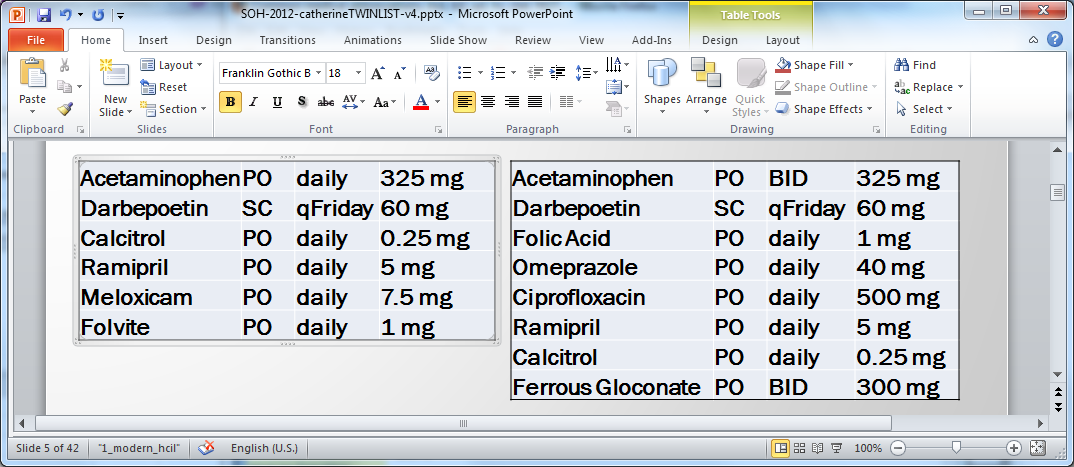 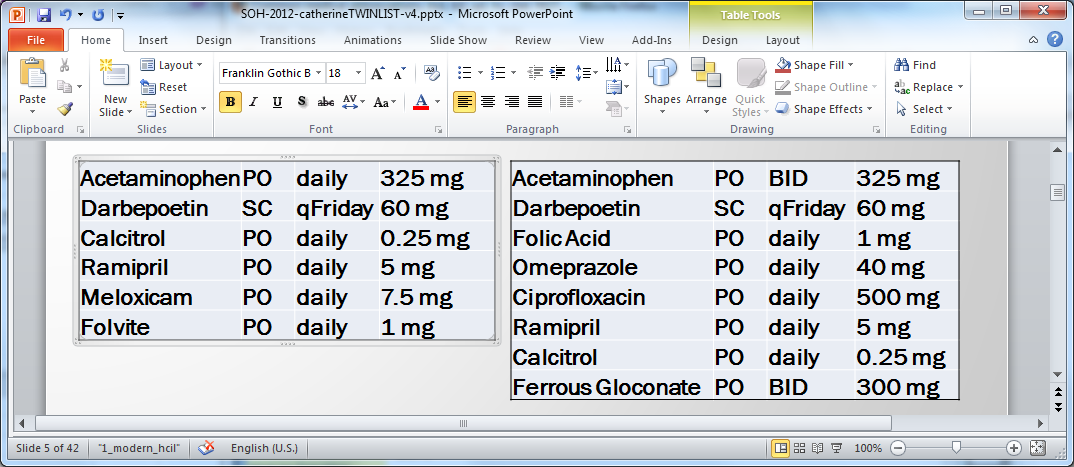 X
[Speaker Notes: Some drugs may be the same, but the dosage or frequency may have changed (return to original or continue what was done at hospital?)  NEW drugs at the hospital given when problem was acute and might be stopped.  Some drugs taken at home may have been stopped temporarily (like vitamins or supplements)]
Example Scenario :  Hospital Discharge
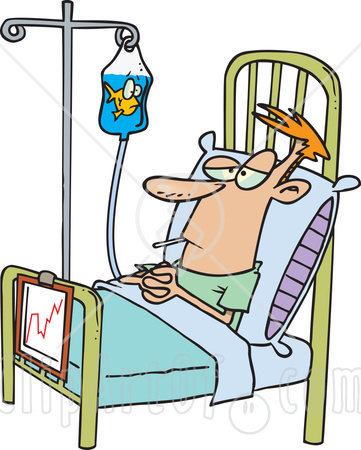 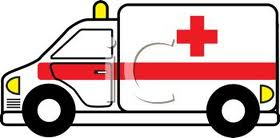 Home Meds reported during Intake Interview
Meds administeredwhile at hospital
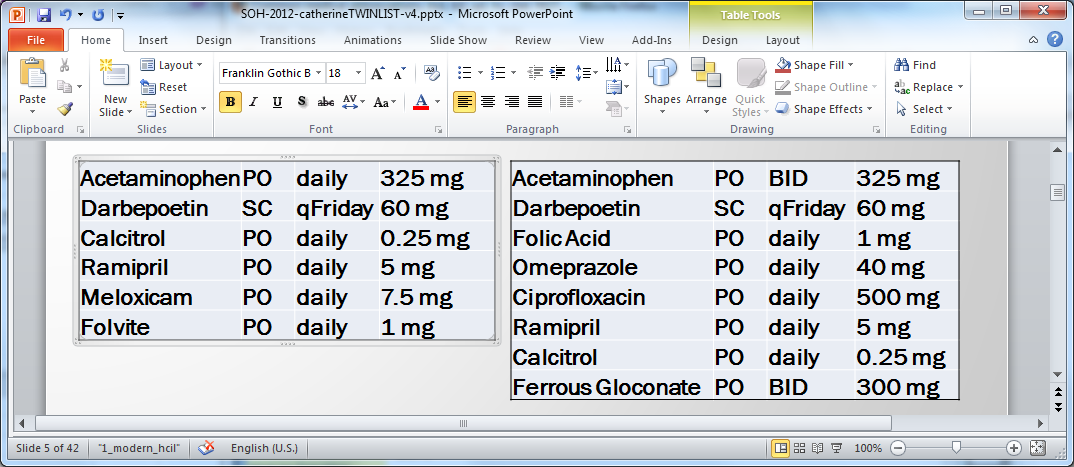 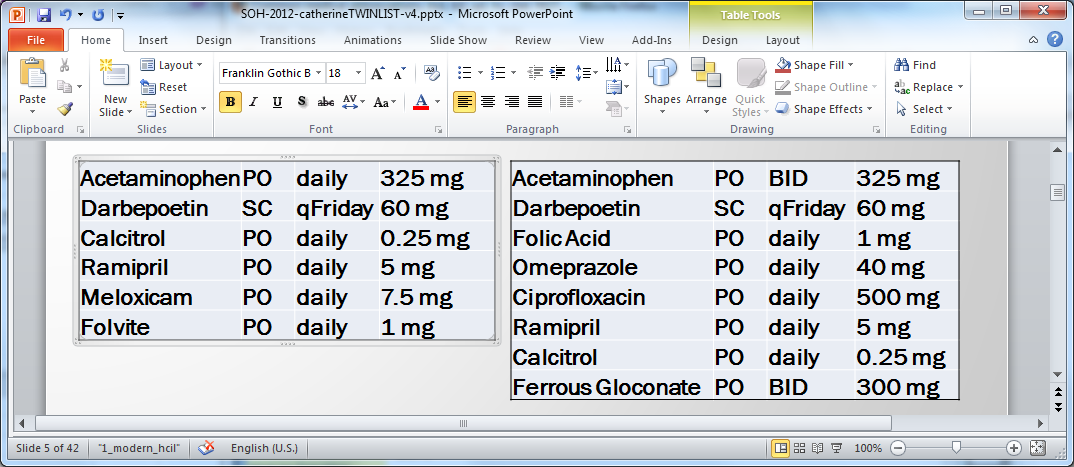 [Speaker Notes: Some drugs may be the same, but the dosage or frequency may have changed (return to original or continue what was done at hospital?)  NEW drugs at the hospital given when problem was acute and might be stopped.  Some drugs taken at home may have been stopped temporarily (like vitamins or supplements)]
Example Scenario :  Hospital Discharge
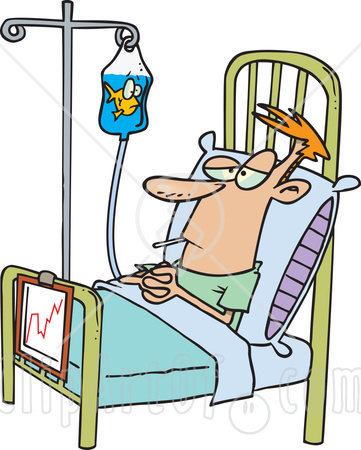 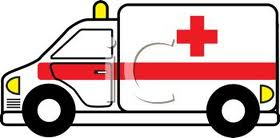 Home Meds reported during Intake Interview
Meds administeredwhile at hospital
Reconciled list
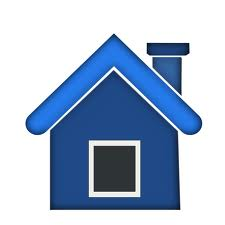 Levels of equivalence
“Automated medication reconciliation and complexity of care transitions”Bozzo Silva, Bernstam, Markowitz, Johnson, Zhang and Herskovic, AMIA 2011
18
Twinlistspatial layoutandmulti-step animation    	to show similarities and differencesand to prepare the reconciled list
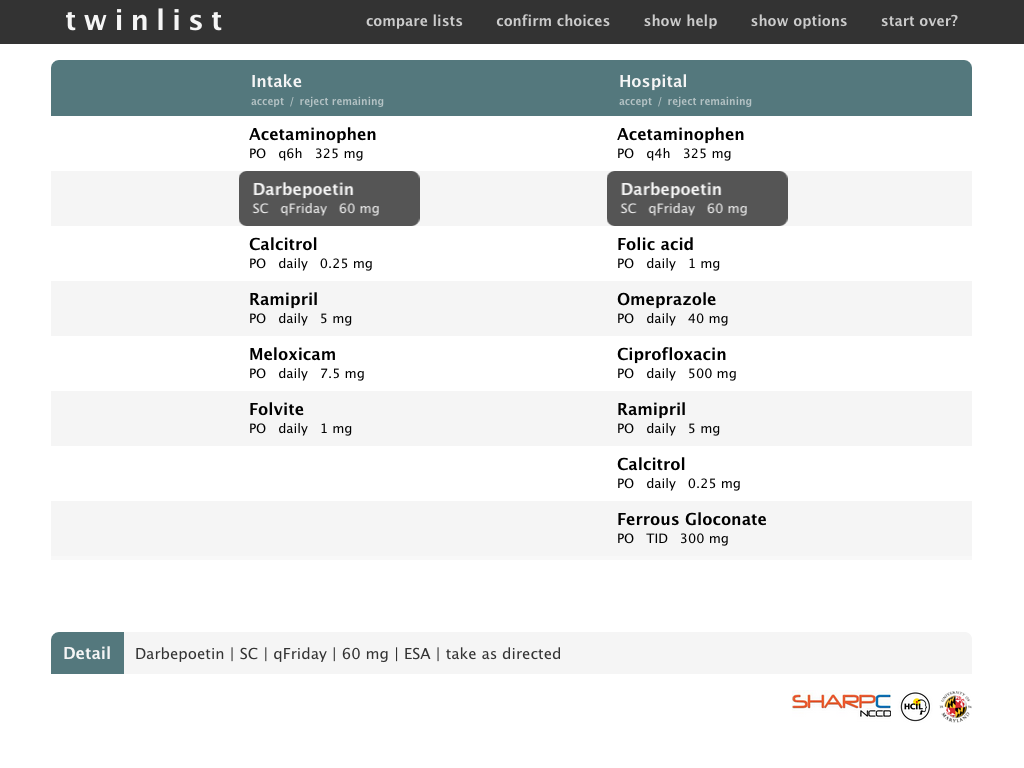 Open source BSD License (HTML5, CSS3, and JavaScript; using jQuery)
Very well received
Variations by others
e.g.  problem list reconciliation in cancer risk assessment (Hughes riskApps™)
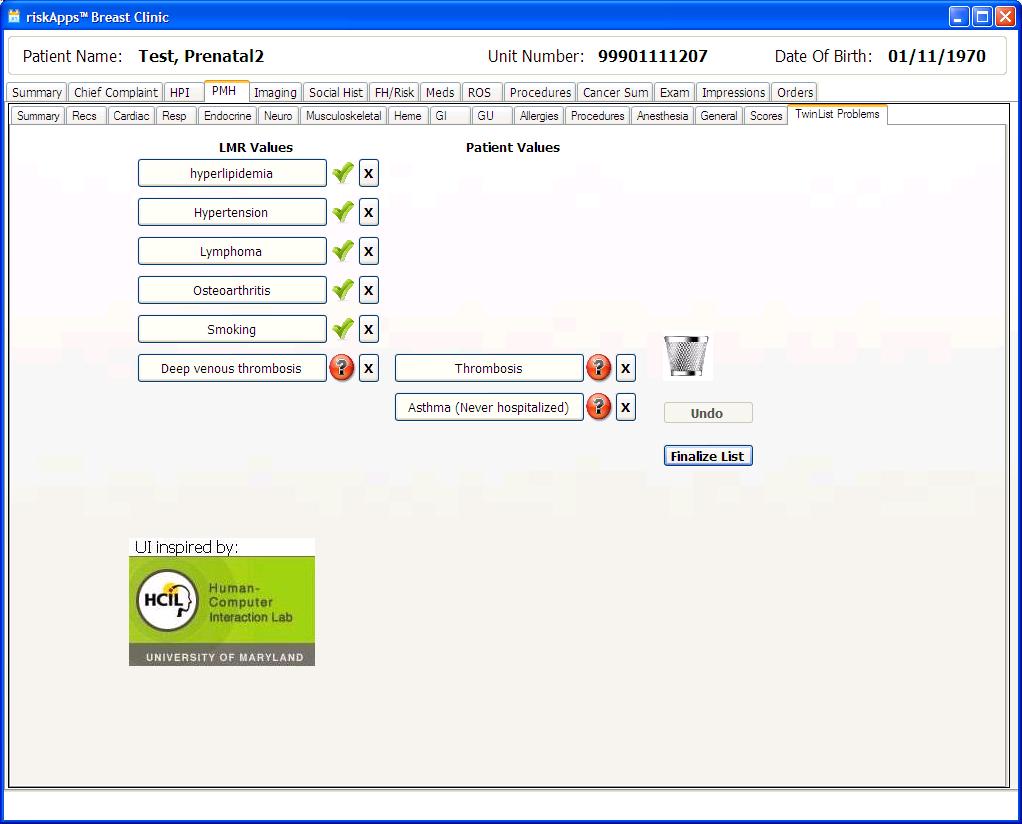 Dissemination initiated
Dissemination initiated
Available open source
HTML5, CSS3, and JavaScript (using jQuery)
Documentation ~ see www.cs.umd.edu/hcil/sharp
e.g. Twinlist running on Microsoft Amalga Platform
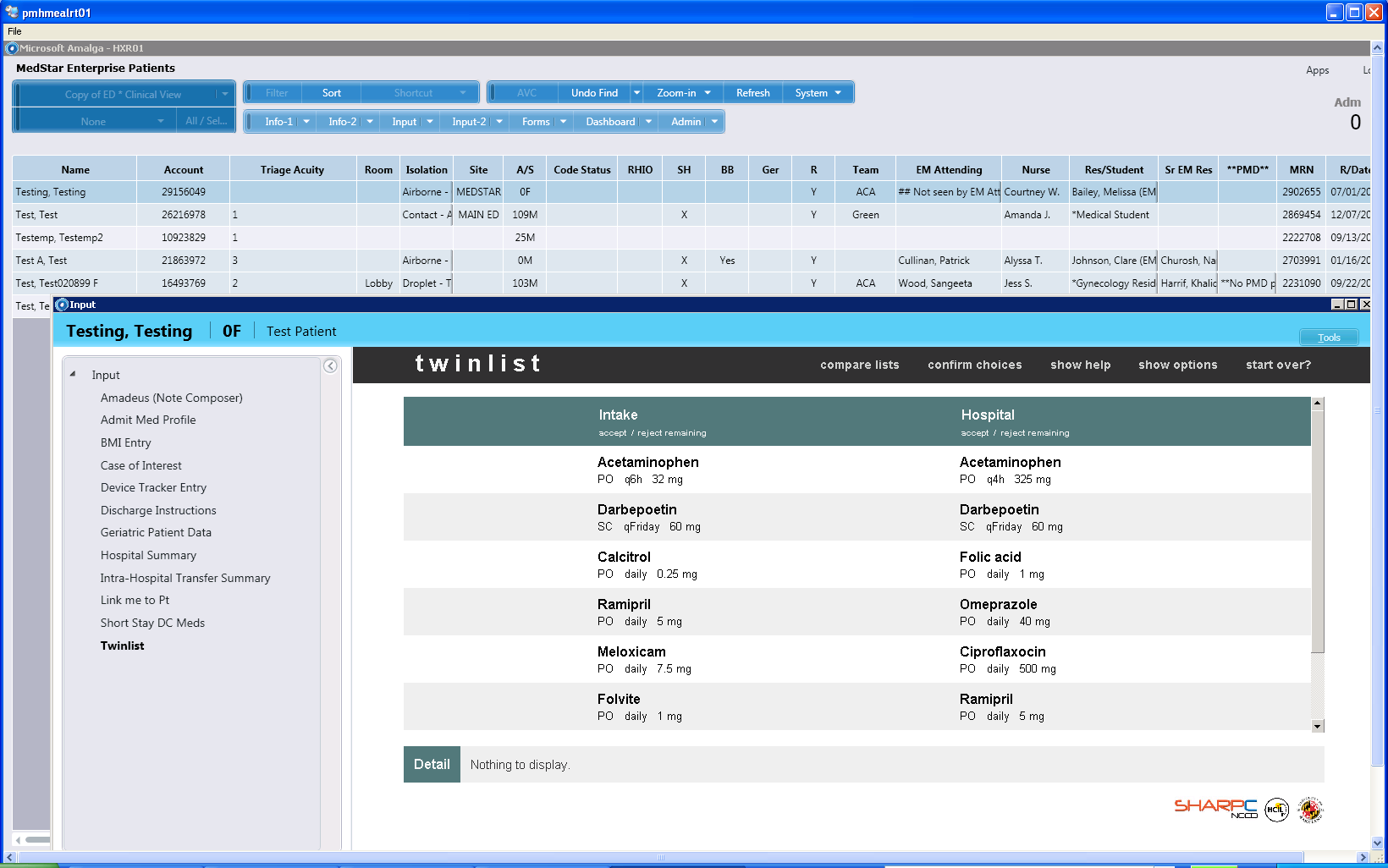 e.g. Twinlist running on Microsoft Amalga Platform
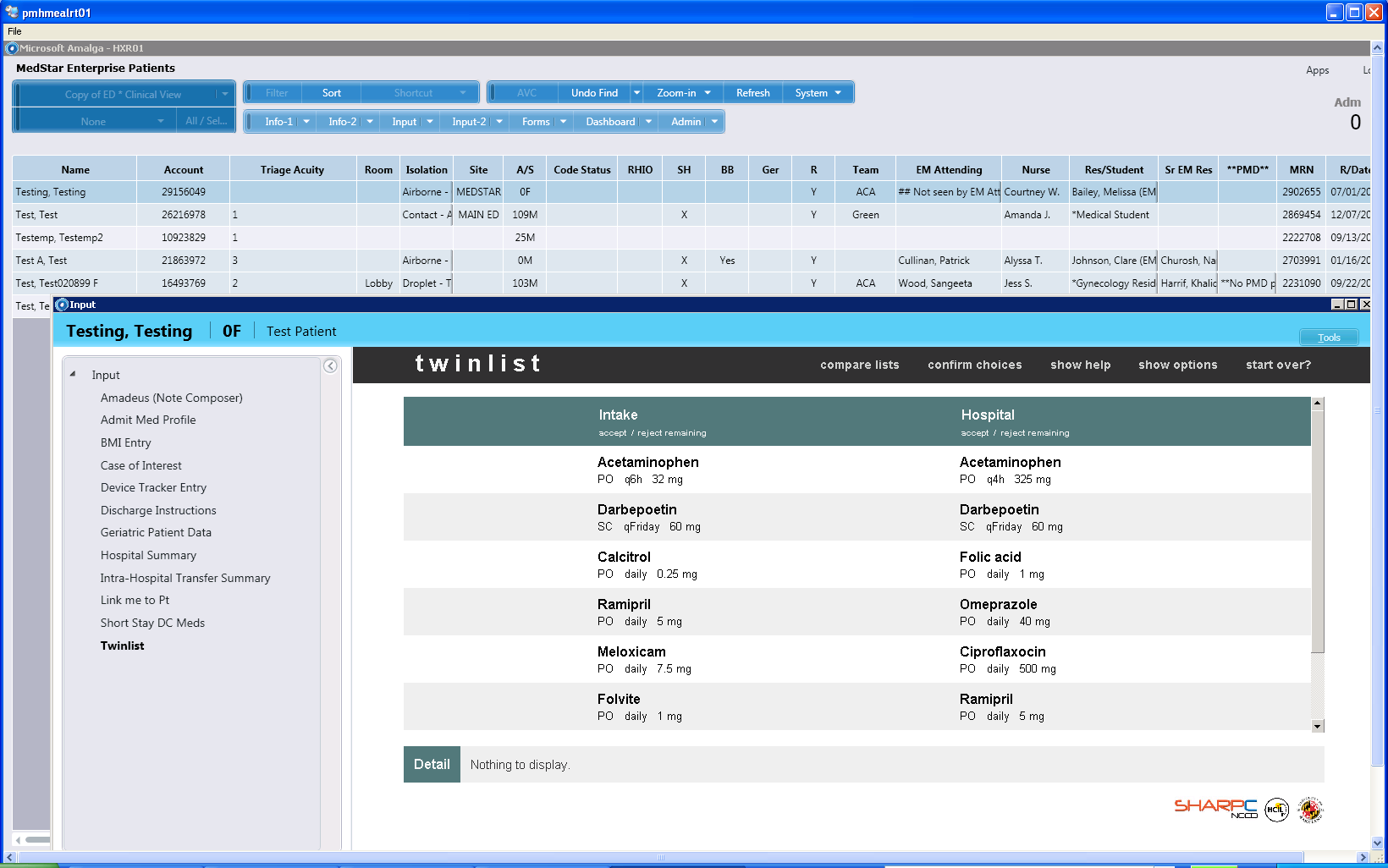 Evaluation

As soon as possible

Clinicians

Better decisions?
Fewer errors?
Faster?
Evaluation

Now

20 Students

Role of animation?
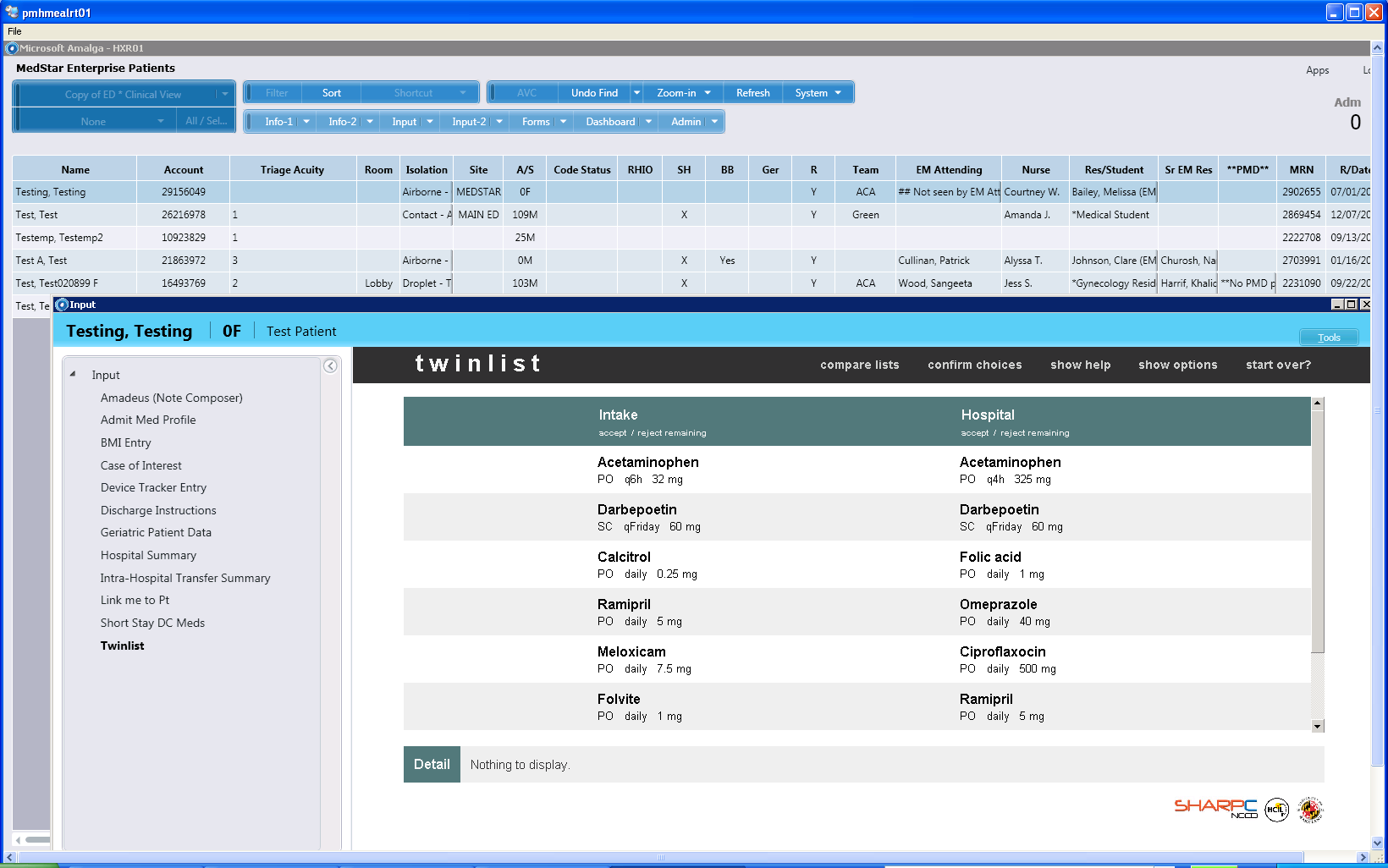 Does animation help participants                            learn on their own?
NO animation:	?????????- 
 Animation:    	???-------

      

Hardest thing?   Understanding the connection between similar pairs
9/10 
needed clarifications
3/10 needed clarifications
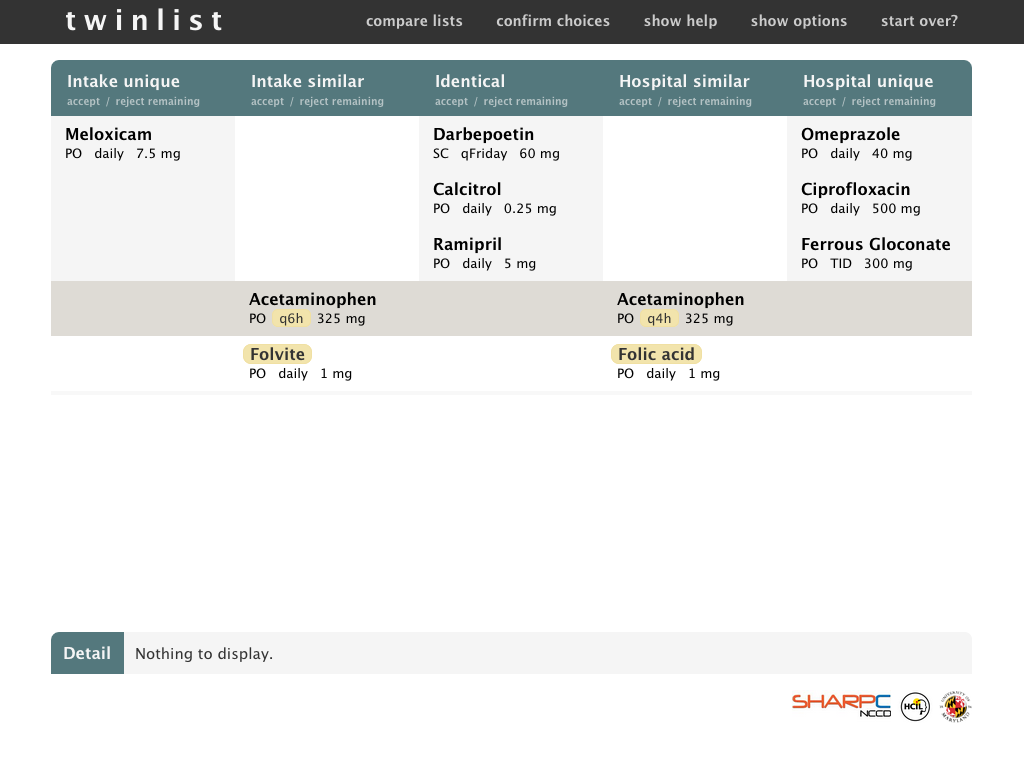 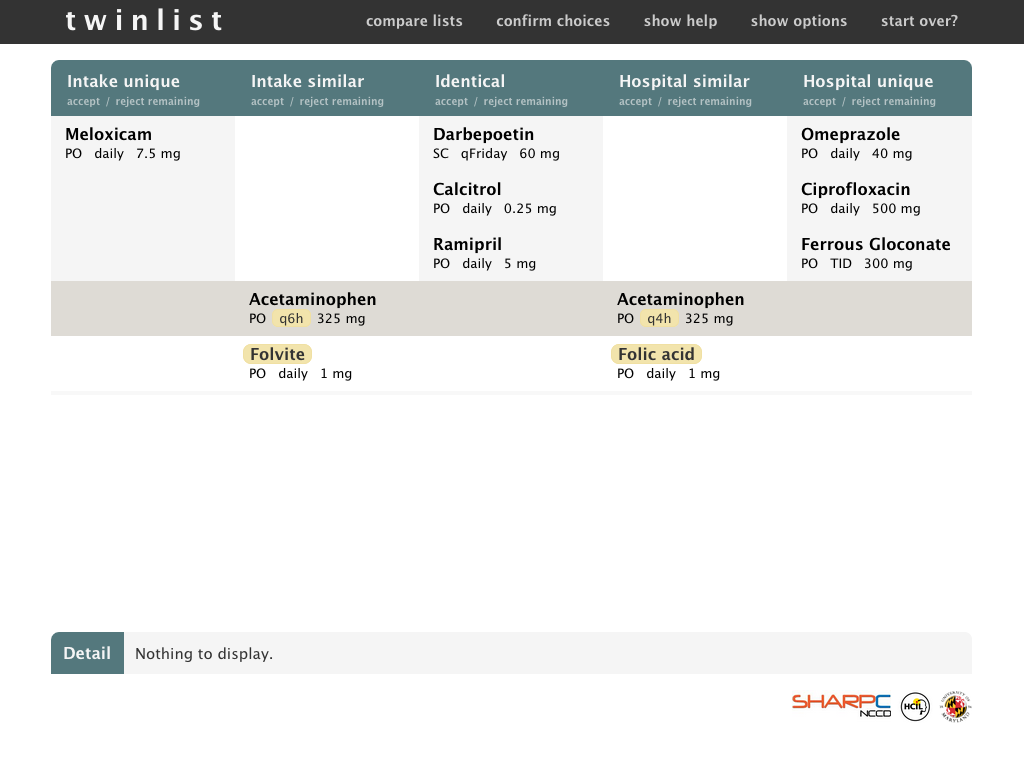 Does animation slow task completion?
Literature says “not always the case”	


Here it does (extra = time of the animation = 6-10 sec)

Some comments suggest benefits
“I think the [animated version] took the same amount of time”
“I think I would make mistakes with the fast version”
“Nice to be reminded of why things are were they are”
Preferences?
Use animation to get started?
	18/20  YES
Use animation for regular work?
	16/20  NO
5/20 forgot to scroll with long lists
			 confirms need to check completeness 

[Right-click to reject] not discovered 							      but state rotation was…
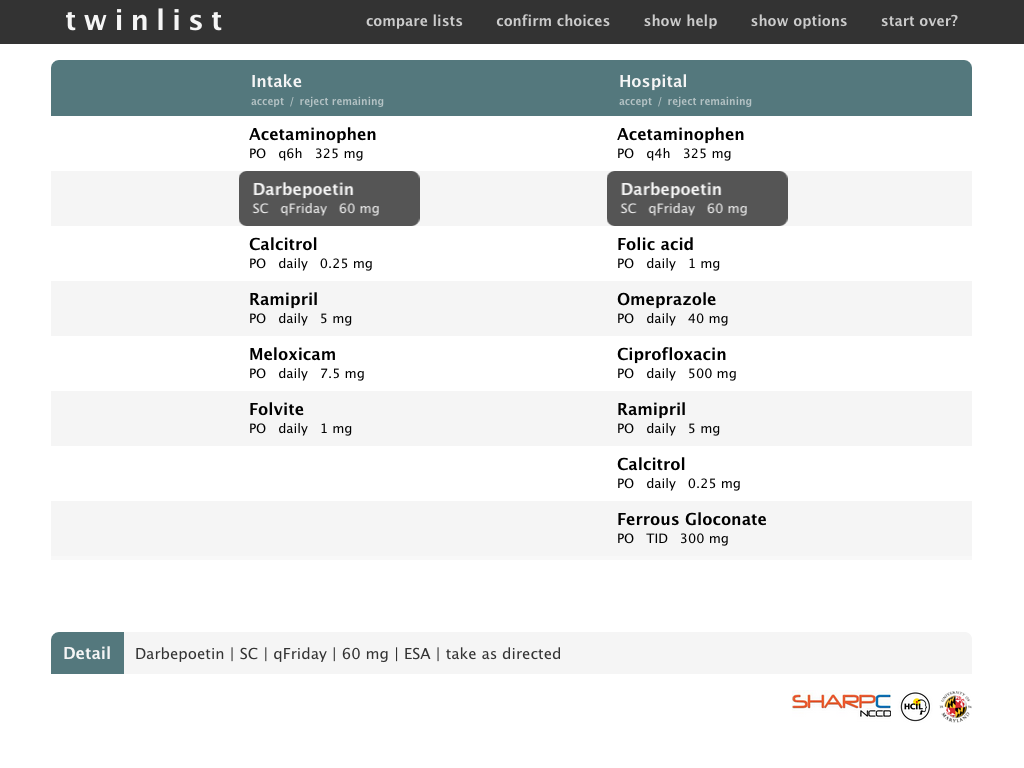 Open source BSD License (HTML5, CSS3, and JavaScript; using jQuery)
Another application of same principles
Product Comparison
No reconciliation action
Often more than 2 listsMore features to compare
Features have “goodness”
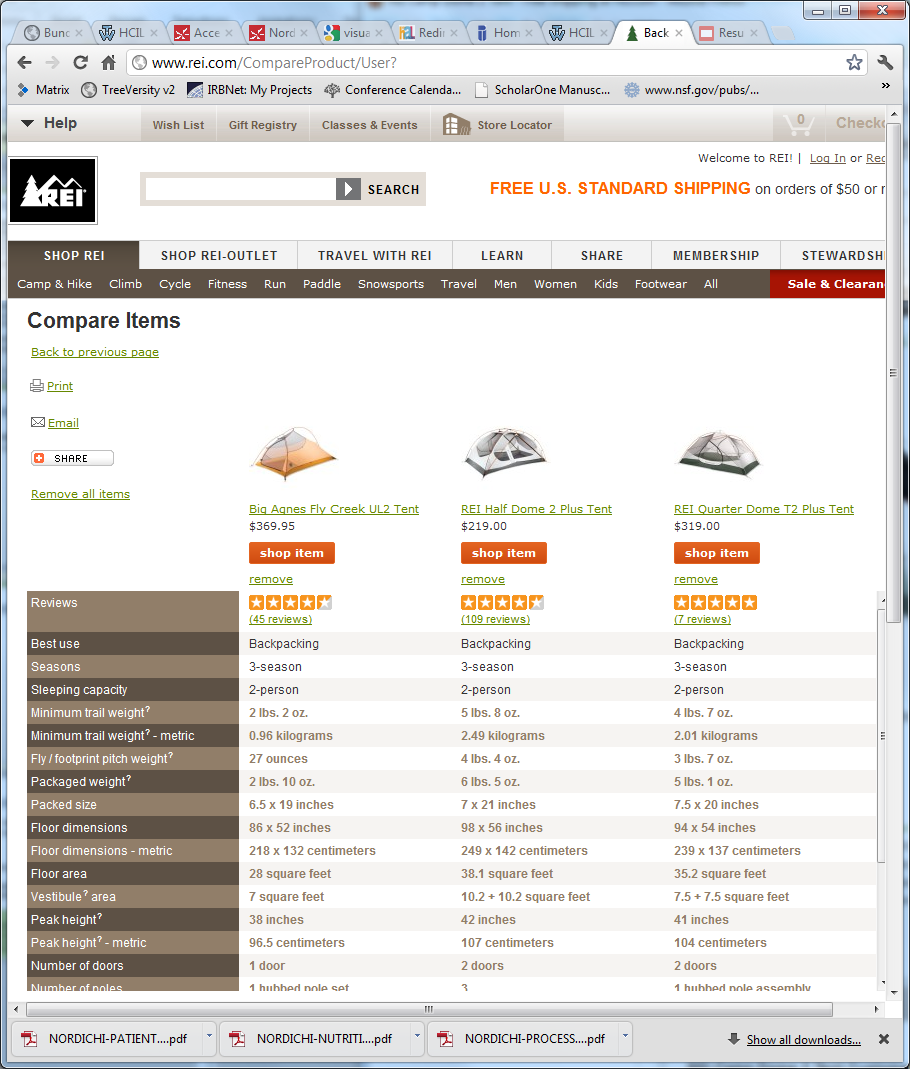 ManyLists
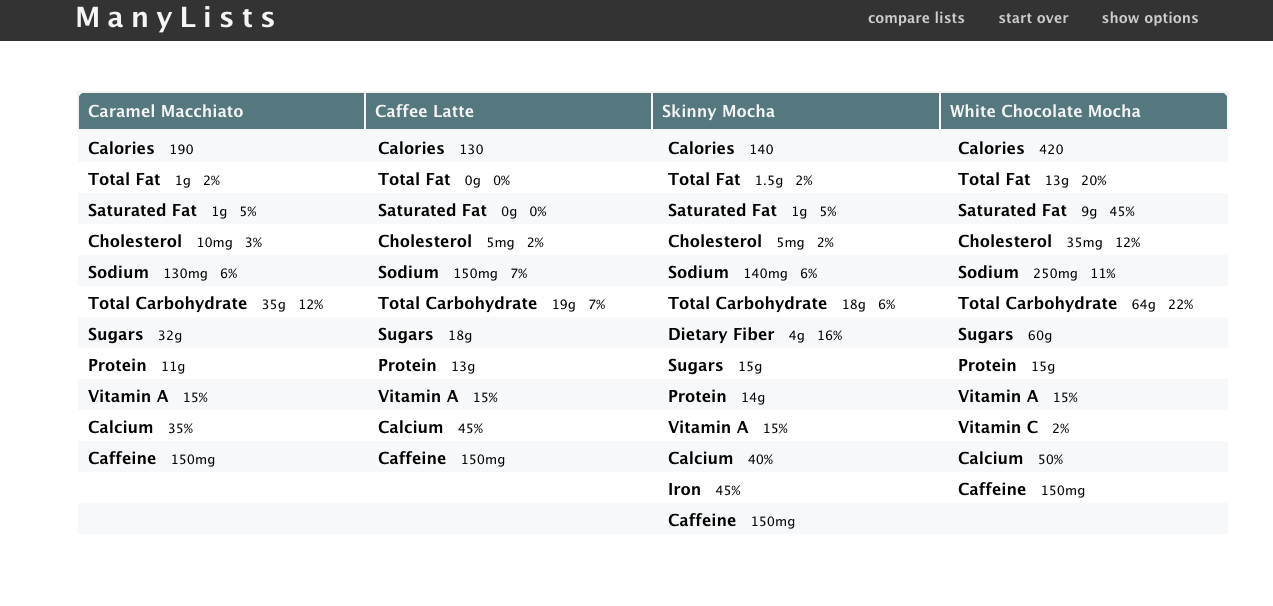 www.cs.umd.edu/hcil/manylists
Available for licensing 
Contact UMd Office of Technology Commercialization
ManyLists
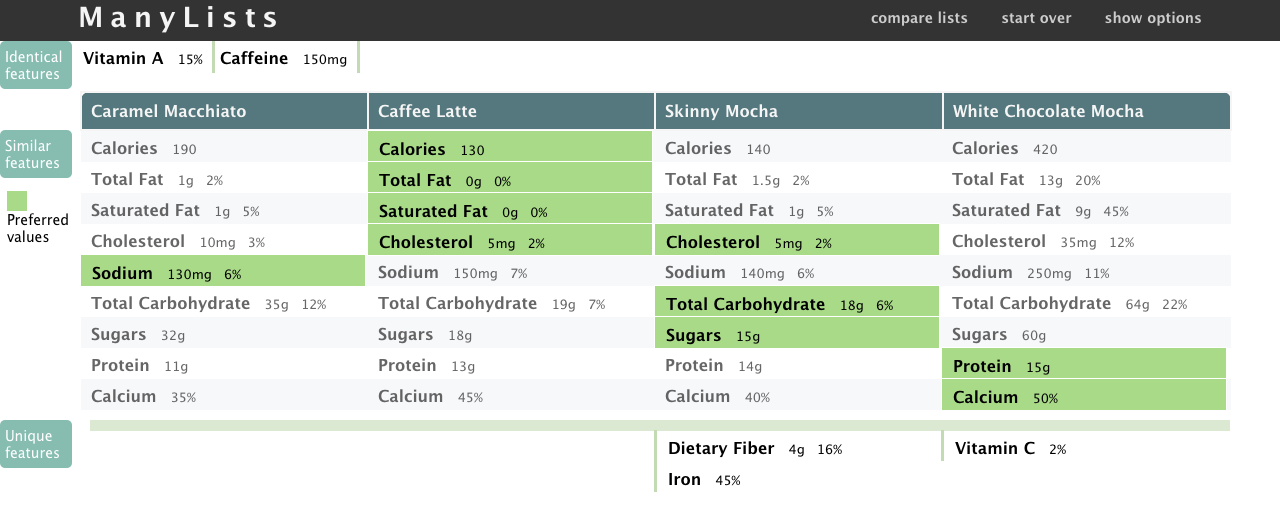 www.cs.umd.edu/hcil/manylists
Available for licensing 
Contact UMd Office of Technology Commercialization
Conclusions- Consider using spatial layout for comparison- Multi-step animations can help users learnplaisant@cs.umd.edu
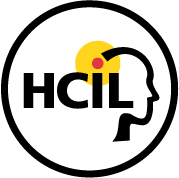 www.cs.umd.edu/hcil/sharp 
www.cs.umd.edu/hcil/manylists
Acknowledgements		- Strategic Health IT Advanced Research Projects Program (SHARP)    Office of the National Coordinator for Health Information Technology (Grant Number 10510592)- SHARP colleagues:  Eliz Markowitz, Elmer V. Bernstam, Jorge Herskovic, Todd R. Johnson, Jiajie Zhang- All the physicians who provided feedback (especially Zach Hettinger from Washington Hospital Center)
- Students of CMSC734 Information Visualization class: Leo Claudino, Sameh Khamis, Ben London, Jay Pujara
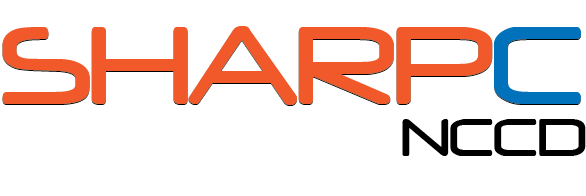 Extra
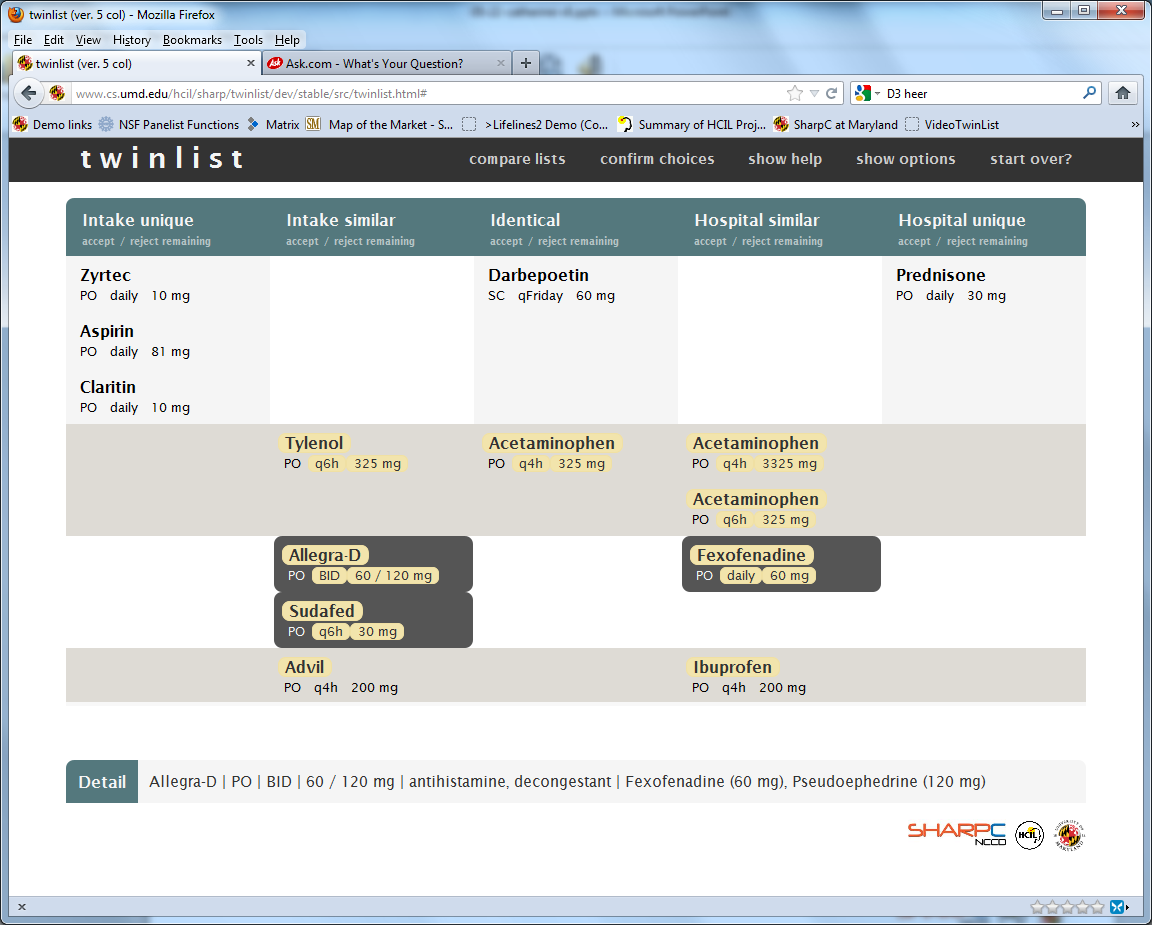